Poslovna šansa
prof. Budrak Aleksandra
Poslovna šansa
-Biznis ideju treba razlikovati od           poslovne prilike(šanse).
-Šansa se bazira na onome što  kupac    želi. Biznis ideja može biti dobra,ali ako to što želite da prodate (pružite) ne        zadovoljava neku potrebu potencijalnih kupaca, onda ta ideja nije dobra.
Poslovna šansa predstavlja tržišno    provjerenu biznis ideju - ideju koja    ima tržište, za kojom postoji potreba i potražnja i koja se može realizovati u uspješan poslovni poduhvat.
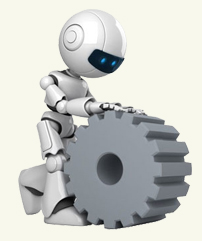 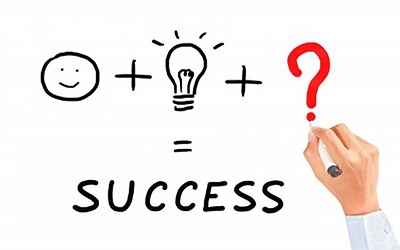 Karakteristike poslovne šanse
Pristupi za prepoznavanje poslovne šanse:
Posmatranje promjena i trendova
Rješavanje problema
- predstavlja proučavanje načina na koji određene promjene ili trendovi   stvaraju prilike koje preduzetnici      mogu iskoristiti.
- tj. uočavanje problema i pronalazak načina za njihovo rješavanje
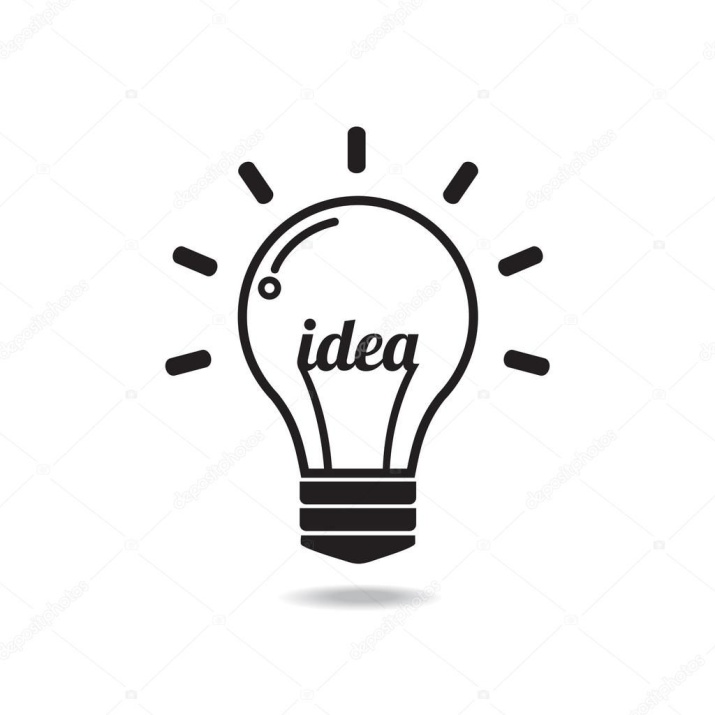 „Tragajte za problemima"    Philip Kotler
„Svaki problem je brilijantno         prerušena prilika "                                              John Gardner
Pristupi za prepoznavanje poslovne šanse:
Pronalaženje praznina na tržištu
Takmičenje odnosno konkurencija
-postoji veliki broj proizvoda/usluga koje       potrošači trebaju ili žele, a koji nisu dostupni ili uopšte ne postoje na tržištu. Proizvodne  praznine na tržištu su potencijalno održive  poslovne šanse.
-ogleda se u tome da sa istim ili sličnim           proizvodom/uslugom budete bolji od                 konkurencije  (imate raznovrsnije                 proizvode tj. usluge, nižu cijenu, bolji           kvalitet, pouzdaniji ste, radno vrijeme          odgovara kupcima, lokacija vam je bolja      od konkurencije i sl.)
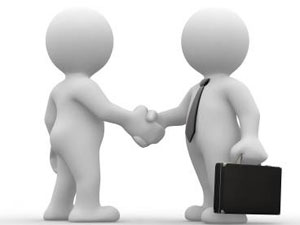 Savjet prije konačne odluke
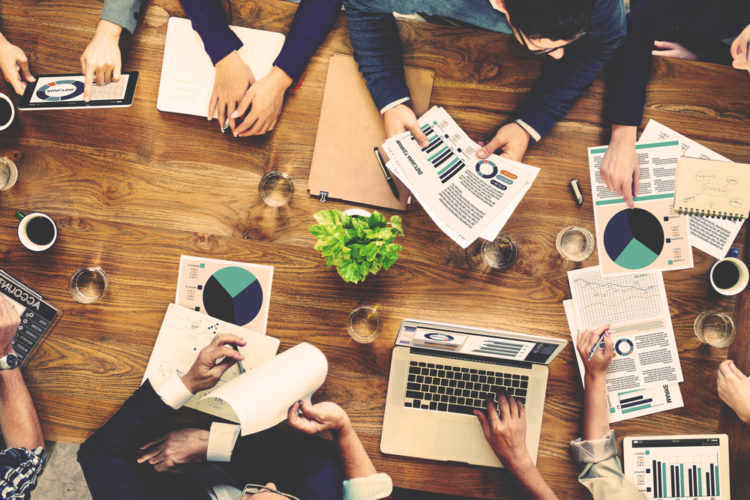 Istraživanje tržišta            može biti:

primarno i
sekundarno.
Prije nego što se donese konačna    odluka, da li je biznis ideja poslovna prilika ili ne, potrebno je sprovesti    istraživanje tržišta
Primarno istraživanje tržišta
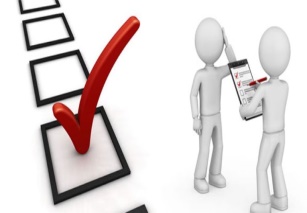 Sekundarno istraživanje
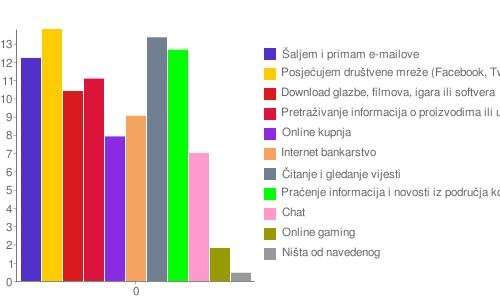 – je istraživanje van terena tj. sakupljanje sekundarnih    podataka, podataka objavljenih kroz izvještaj raznih           institucija. Prednost je što je ono brzo, dostupno i             omogućava podatke koje sami ne biste mogli da sakupite. Međutim, provjerite svoj izvor, da li se redovno ažurira i  da li je informacija koju ste dobili aktuelna/važeća.
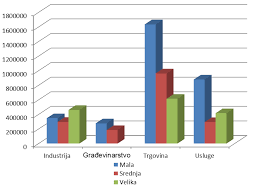 Savjeti za pripremu ankete/upitnika
ne postavljajte više od deset pitanja
koristite jednostavan jezik
razmislite da li tako postavljena pitanja daju informaciju koja je jednostavna za prikazivanje u tabeli
razmislite o formi pitanja
pokušajte da uključite bar jedno otvoreno pitanje kako biste dobili povratnu informaciju od potencijalne mušterije
zamolite različite grupe potencijalnih mušterija da popune upitnik                  npr. drugove iz razreda, prijatelje, rođake ili ljude iz lokalne zajednice
zahvalite se ispitanicima za popunjavanje upitnika
Hvala na pažnji